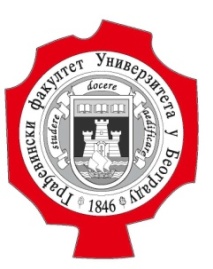 GRAĐEVINSKI 
FAKULTET
UNIVERZITETA
U BEOGRADU
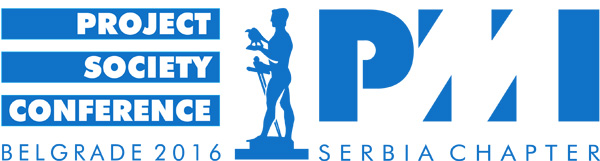 FACING THE FUTURE 2016
Ovde uneti naslov prezentacije
Ime i prezime prvog autora1, ime i prezime drugog autora2, itd.

1 Institucija prvog autora
2 Institucija drugog autora
VAŽNA NAPOMENA: KOD ODREĐIVANJA BROJA SLAJDOVA IMATI U VIDU DA JE PREDVIĐENO DA PREZENTACIJA TRAJE 10 MINUTA + 5 MINUTA  ZA DISKUSIJU
Naziv prezentacije,
Ime i prezime prvog autora, ime i prezime drugog autora, etc.
Ovde uneti naslov slajda
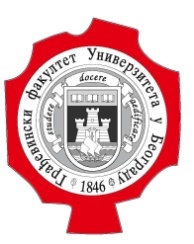 Facing the future 2016, Beograd
2